Jesu budskap og eksempel

 SKAPT OG ELSKET
Alle mennesker er skapt av Gud og har samme verdi og menneskeverd. Vi er alle høyt elsket av Ham. Samtidig lever vi i en ufullkommen verden, der ikke alt fungerer slik Gud ønsker. 
 NESTEKJÆRLIGHET
Kristne er kalt til å møte alle mennesker med Jesu kjærlighet – i ord, holdninger og handlinger. Guds ord oppfordrer oss til å vise respekt, vennlighet, likeverd, empati, osv. overfor alle – også dem vi kanskje er dypt uenige med. 
 NÅDE og SANNHET
Begge deler er nødvendig og bibelsk – ikke bare nåde eller bare sannhet. Det er som to vinger, to årer, to togskinner. Begge er viktige og uunnværlige. (Se Joh 1,14.18 og Ef 4,15)
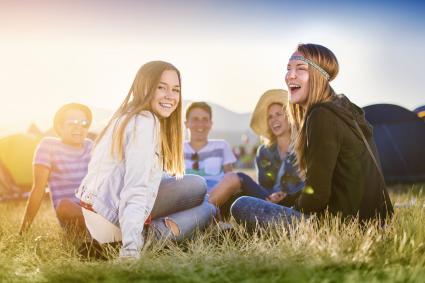 [Speaker Notes: TIPS OG MOMENTER TIL TALEREN

Helt i begynnelsen av dette temamøtet er det viktig å legge et grunnlag som understreker det bibelske fundamentet og Jesu budskap og eksempel. Taleren bør derfor bruke to-tre minutter på å utdype innholdet i dette lysbildet. 
 
Som utfyllende kommentarer til hvert punkt kan taleren formidle innholdet i de aktuelle avsnittene i kapittel 1 i Ekteskapserklæringen – og andre momenter/illustrasjoner/ erfaringer som kan være relevante.

Jesu budskap og hans eksempel gir oss det vi trenger for å møte andre mennesker på en varm, respektfull og vennlig måte. Vi er ikke kalt til å fordømme mennesker, uansett hvor uenige vi kan være med dem, og uansett hvordan de lever. Tvert imot: Jesus kaller oss til å fortelle andre at de er elsket av Gud og verdifulle i hans øyne, og at hans vilje er det beste for ethvert menneske – selv om den ikke alltid er det enkleste. 

Spørsmålet: «Hva ville Jesus ha gjort?» er svært aktuelt, også når det gjelder temaene som denne undervisningen inneholder. Vi trenger å lære av Jesus både når det gjelder ord, holdninger og handlinger. 

Det handler om tre grunnleggende sannheter i kristen tro og etikk:

SKAPT OG ELSKET
NESTEKJÆRLIGHET
NÅDE og SANNHET

* SKAPT OG ELSKET. Mange sekulære nordmenn tror at kristne fordømmer dem, at vi anser oss som bedre enn andre, og at vi tror vi er mer verdifulle og høyere elsket av Gud enn dem. Understrek på en tydelig måte sannhetene i det første punktet: SKAPT OG ELSKET. Vi er alle i samme båt: Skapt Hans bilde, med et uutslettelig menneskeverd, elsket og verdifull – samtidig som vi kontinuerlig bryter hans vilje og trenger hans tilgivelse og ny start.
Alle er elsket av Gud, men ikke alt i verden og i våre liv er i tråd med hans skapervilje. På grunn av svakhet og synd, selvopptatthet og sår trenger vi alle Guds veiledning og ledelse, tilgivelse og kraft.

* NESTEKJÆRLIGHET.  Snakk tydelig om at hvis Jesus er vårt forbilde og eksempel, og at vi ønsker å bli mer og mer lik Jesus, er nestekjærlighet helt avgjørende. Jesus sier faktisk at budet om å elske sin neste som seg selv, er like viktig som å elske Gud. Se det dobbelte kjærlighetsbud i Matt 22,34-40.

Kjærlighet er ikke en følelse, men ord, holdninger og handlinger som viser at vi ønsker folk alt godt, uansett hvem de er, hva de mener og hvordan de lever.

Prøv å formidle på en tydelig måte at vi ikke trenger å være enige med folk for å vise dem nestekjærlighet. Ekte kristen kjærlighet har som kjennetegn at den ofte elsker på tross av hva andre sier og gjør, ikke på grunn av at de er enige med oss. 

NÅDE OG SANNHET.  Nåden og sannheten hører intimt sammen. Nåde uten sannhet blir lett snillistisk relativisme og et ubibelsk budskap. På den annen side kan sannhet uten nåde lett utarte
til selvrettferdighet og fariseiske holdninger harde hjerter og lite empati. Jesus viste i sitt liv at rekkefølgen ofte har stor betydning: Først nåde, deretter sannhet.

Hvis en vinge faller av flyet, ender det i katastrofe. Hvis vi ror med bare én åre, beveger vi oss i ring, hvis en av togskinnene er skadet eller fjernet, går det helt galt.

Ef 4,15: Idealet er å «være tro mot sannheten i kjærlighet».]
Jesu utfordring
• JESU KALL: Nestekjærlighet overfor alle, også dem vi er 
dypt uenige med, og som kanskje fordømmer og forakter oss.  
• IDEALET: Å være «tro mot sannheten i kjærlighet» (Ef 4,15). Det handler om både kjærlighet og sannhet – bygge broer av kjærlighet og trekke grenser av sannhet.  
• SVARET: På ulike måter kommer vi alle til kort overfor Bibelens bud og formaninger. Vi har ikke av den grunn frihet til å omskrive, oppløse eller slå av på Guds bud. Svaret for oss alle er evangeliet, Guds tilgivelse og et fornyet sinn (Rom 12,1-2).
			• OPPGJØR? Vi trenger alle å jobbe med oss selv. 
			- Er vi preget av harde hjerter? 			- Av menneskefrykt? - Av forakt? 			- Trenger vi å be noen om tilgivelse?
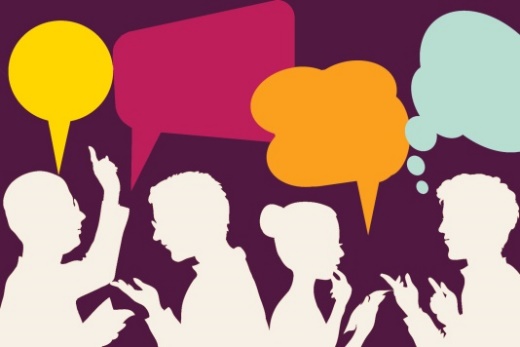 [Speaker Notes: TIPS OG MOMENTER TIL TALEREN

Helt fra starten av dette temamøtet vil det være viktig å legge et bibelsk fundament for hvordan vi skal forholde oss til det vi skal undervise og snakke om, og hvilke holdninger vi ønsker å møte våre meningsmotstandere med.

Taleren kan kort gå gjennom de fire punktene, eller utdype dem med flere bibelvers og momenter, dersom det er tid og sted for det.

• JESU KALL: Kristne er kalt til å elske alle mennesker med Jesu kjærlighet, selvsagt også personer med homofile, bifile og transseksuelle følelser – og alle andre seksuelle varianter. Men det betyr ikke at vi av den grunn er nødt til å omde­finere hele vår teologi om ekteskap og samliv. 
• IDEALET: Det bibelske idealet som vi må strekke oss etter, er å være «tro mot sannheten i kjærlighet» (Ef 4,15). Med andre ord: Å ha en holdning av «nåde og sannhet» (Joh 1,14.17) i møte med andre mennesker, og i omtalen av dem.  

Å bygge broer av nåde og kjærlighet handler om å vise respekt, vennlighet, likeverd, empati, tillit og andre bibelske holdninger overfor seksuelle minoriteter. 

Å trekke grenser med Guds sannhet betyr at vi må si: «Jeg vil gjerne være din venn/medarbeider/slektning og ha en god relasjon til deg, men jeg kan ikke la meg presse til å oppgi  min overbevisning om hva jeg mener er sant, godt og rett. Jeg håper uansett at vi begge kan respektere hverandres overbevisning og ha en god relasjon.»

• SVARET: Understrek sannheten om at vi er alle i samme båt, og at vi alle har et desperat behov for Guds nåde og tilgivelse. 

• OPPGJØR? Hvilke holdninger har vi overfor seksuelle minoriteter? Som kristne trenger vi alle at Guds kjærlighet, som er utøst i våre hjerter (Rom 5,5), får stadig mer plass i livet vårt.

Taleren kan kommentere eller utdype dette punktet med bibelske eller personlige eksempler, eller på forhånd spørre en av tilhørerne om å gi et vitnesbyrd, en personlig erfaring e.l.

* BØNN. Avslutt gjerne kommentarene til dette lysbildet med en kort, oppsummerende bønn før undervisningen fortsetter.]